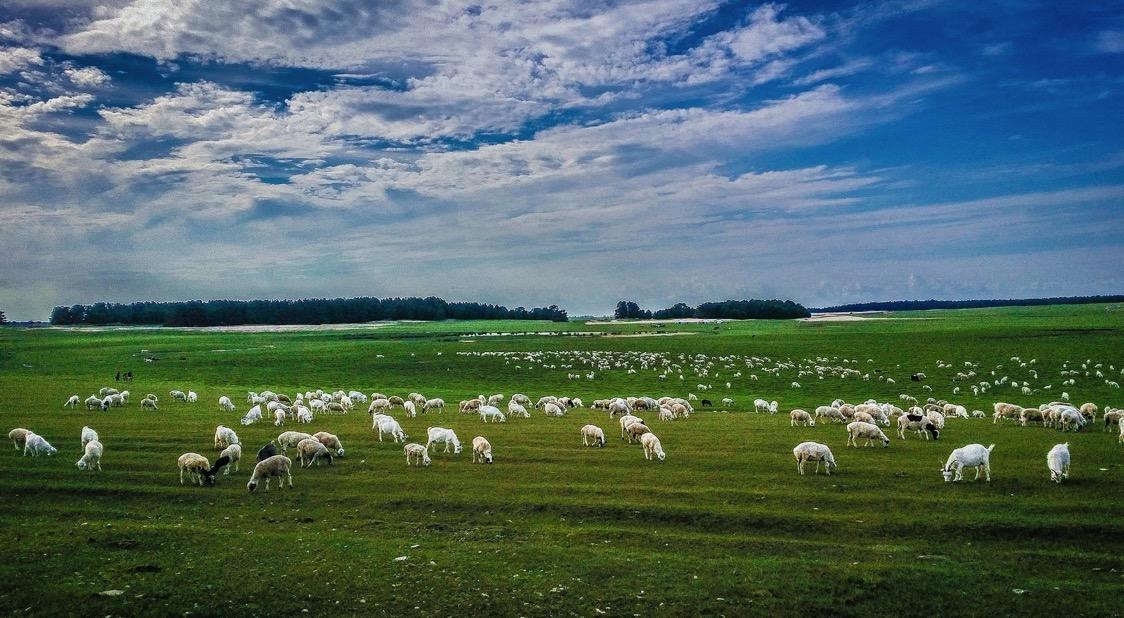 PEP, U1L3, A Volunteer Teacher
Song: We Will Get There
Singer: Stefanie  Sun
Editor: Alicia 阮碧仪
单位：华南师范大学外文学院
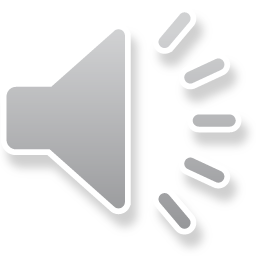 We remember the days, We sat out together with faith?
Remember the times, so fine, When we thought that nothing could stand in our way?
Then things weren't the same, The life that we knew had to change
Then things weren't
We've struggled through the darkest storms, 
We thought we couldn't tame
Together we've tried,
 As we stood side by side
I knew we'd build a new world, 
A world of hope forever after
Deep in my heart I just know, 
right from the start we will grow
Look where we are, 
we've come so far and there's still a long long way to go
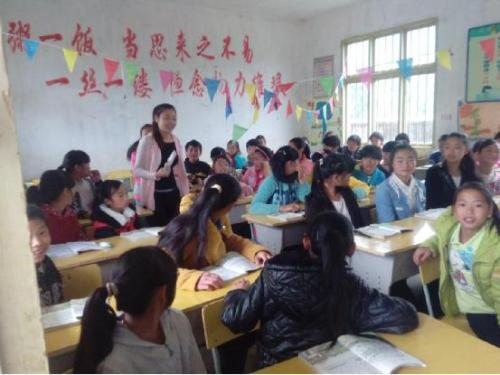 All of my heart, I will care.
I'll play my part, I will share
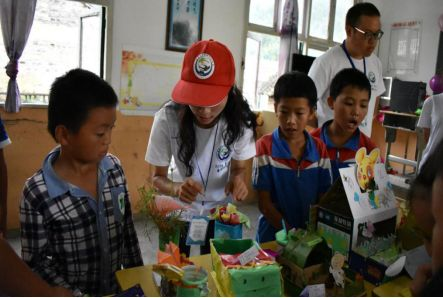 With family and  friends together 
we'll stand And in the end, hand in hand,
We will get there
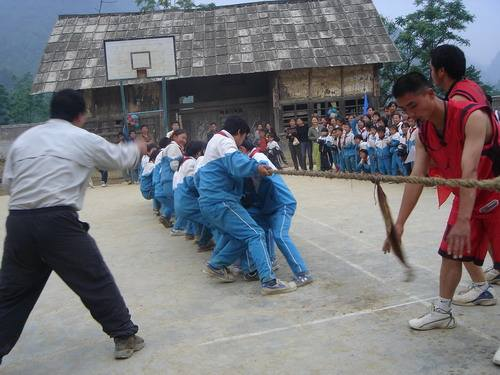 So now we begin,
 working together to win
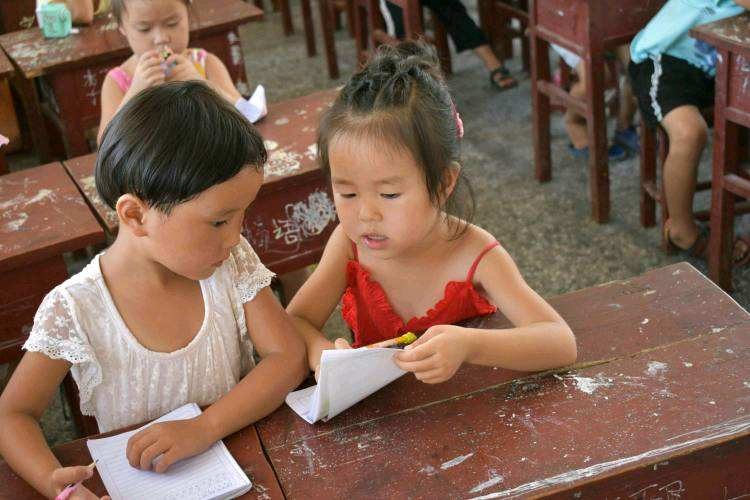 Believing in trust, it must be possible to overcome anything.
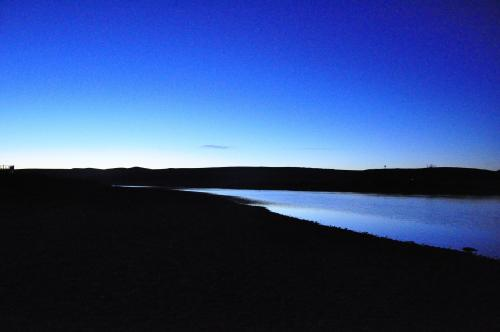 There‘s so much to do, There's so much we can contribute
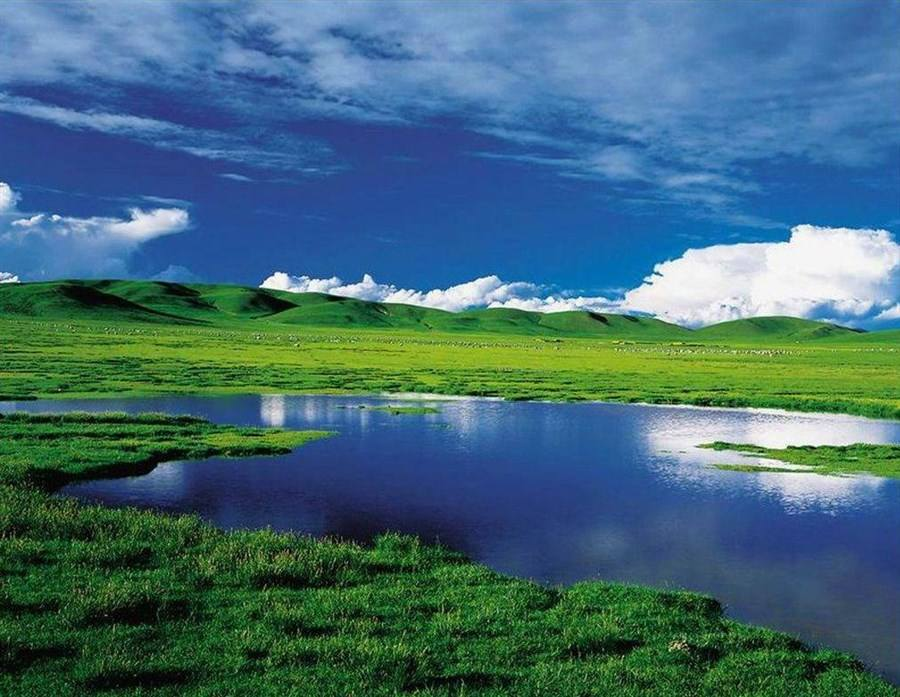 By sharing just a little love, We will start again a new
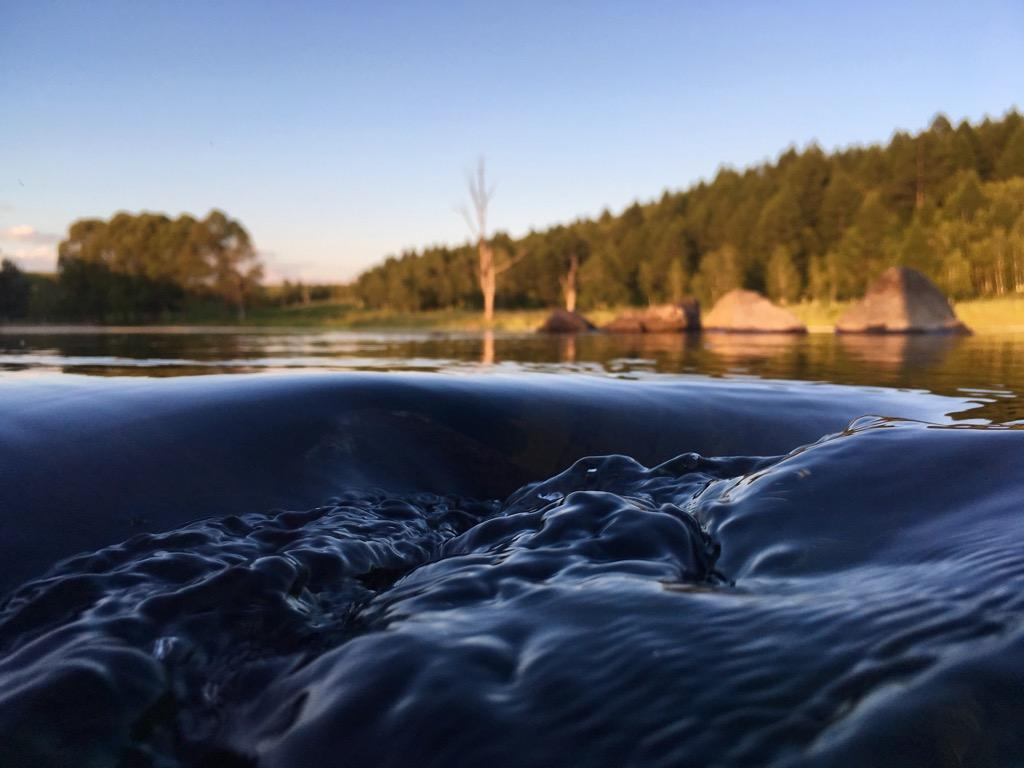 So why don't we try?
If we stand side by side
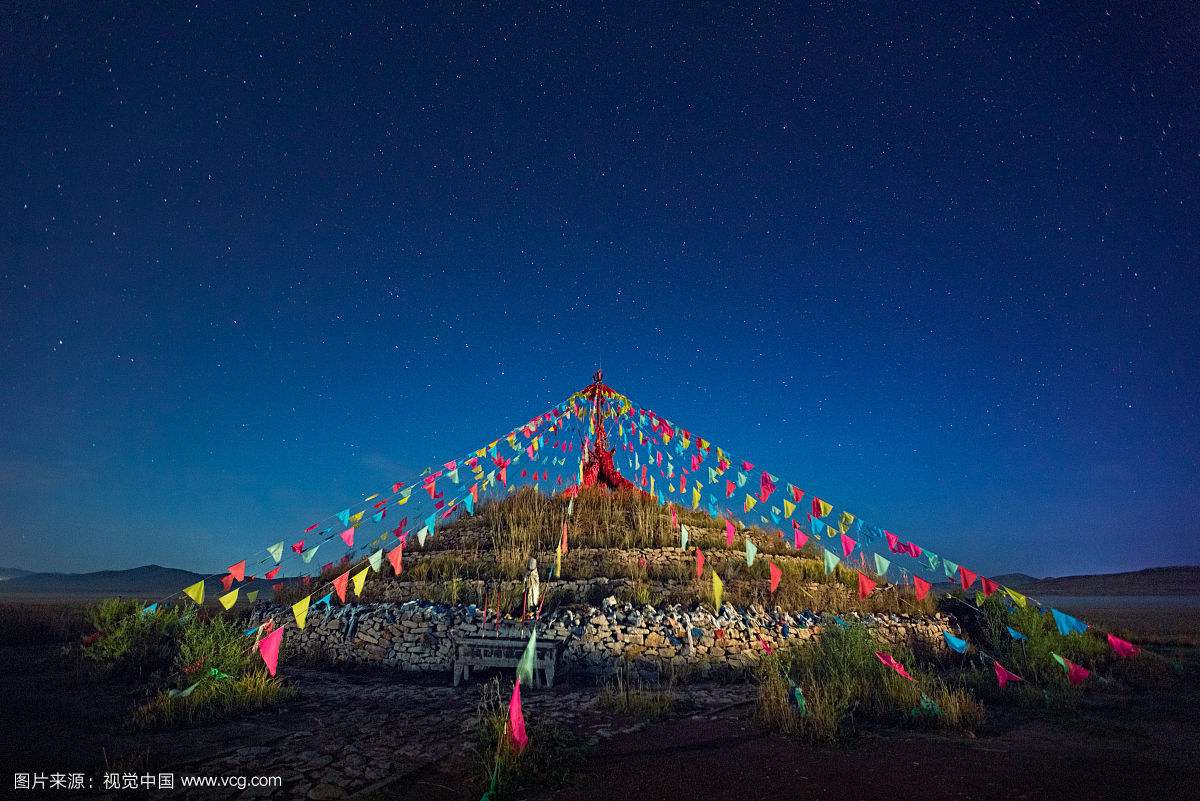 I know we'll build a new world,
 A world of hope for ever after
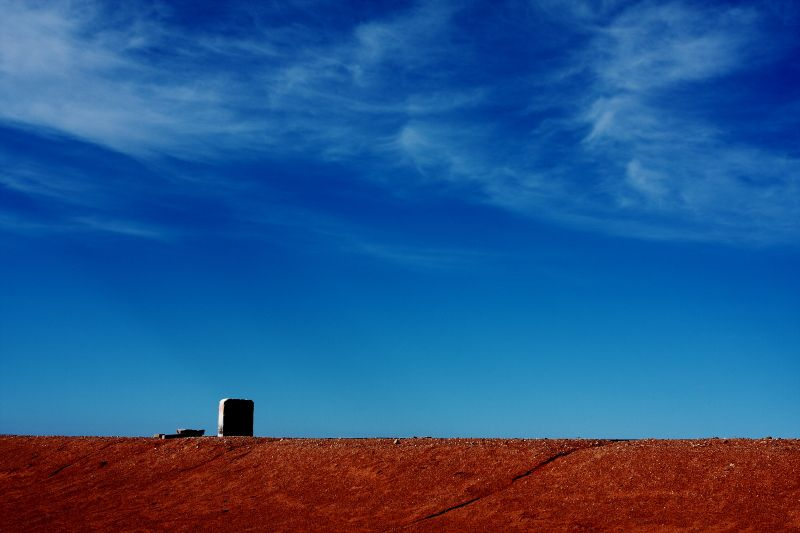 Deep in my heart I just know, 
right from the start we will grow
Look where we are
we've come so far and there's still a long long way to go
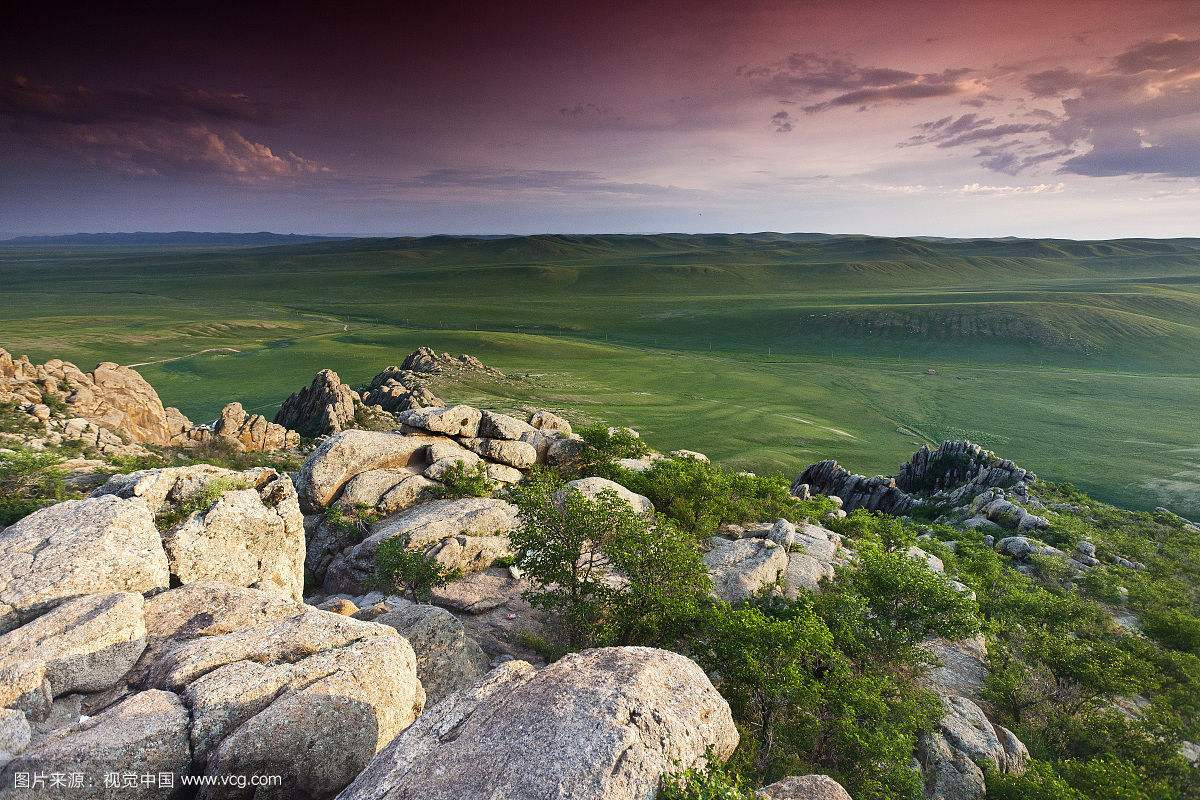 All of my heart, I will care
I'll play my part, I will share 
With family and friends together we'll stand
And in the end, hand in hand,
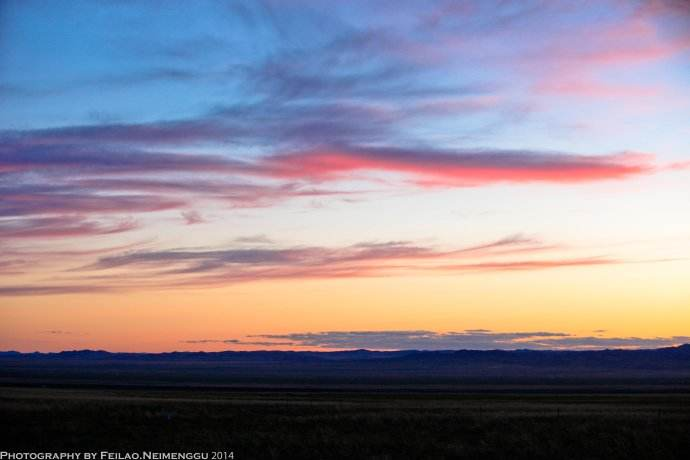 We will get there